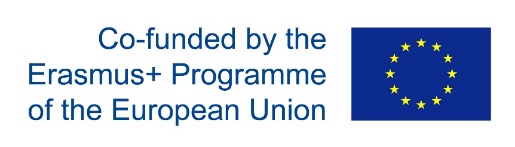 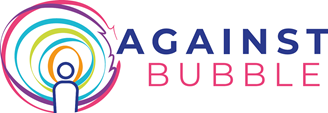 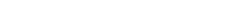 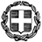 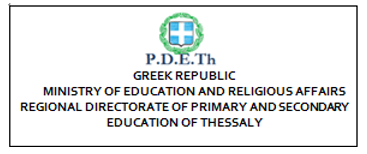 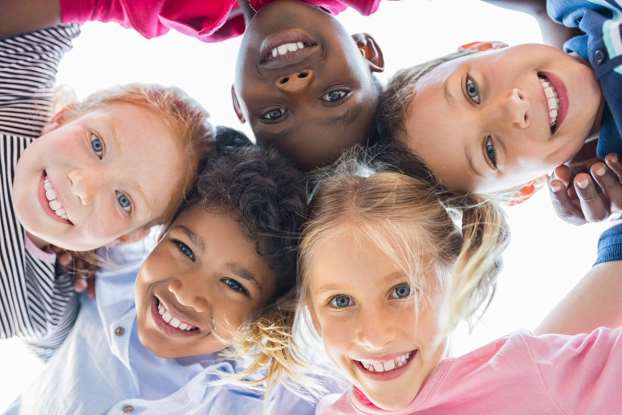 Against BUBBLE
ΑΝΤΙΜΕΤΩΠΙΖΟΝΤΑΣ  τον  ΕΚΦΟΒΙΣΜΟ                                       

01.09.2019 – 31.08.2021
Key Action 2: Strategic partnerships for school Education 
Id: 2019-1-IT02-KA201-062355
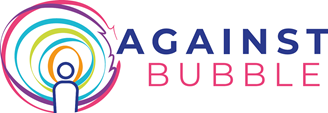 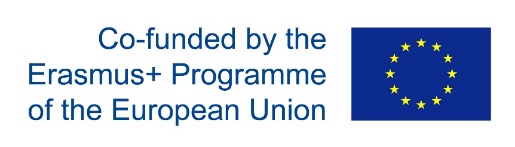 ΕΤΑΙΡΟΙ TOY ΠΡΟΓΡΑΜΜΑΤΟΣ
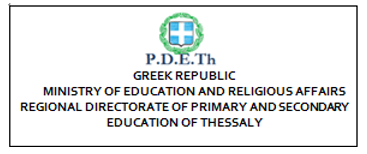 Στο πρόγραμμα συμμετέχουν εκτός της Π.Δ.Ε.Θ. οι παρακάτω οργανισμοί: 

TUCEP - Tiber Umbria Comett Education Programme, 
           Ιταλία (Συντονιστής του Προγράμματος), 
          Εκπαιδευτικός Σύνδεσμος Πανεπιστημίων και Επιχειρήσεων της Umbria

Association Cultural Euroaccion Murcia- Πολιτιστικός Σύλλογος Euroaccion Murcia, 
           Ισπανία, μη κυβερνητικός οργανισμός μάθησης και επαγγελματικής και προσωπικής ανάπτυξης νέων

IES Eduardo Linares Lumeras, 
          Ισπανία, Δημόσιος Οργανισμός Εκπαίδευσης, Κατάρτισης και Απασχόλησης “Eduardo Linares Lumeras” στη Murcia

DIMITRA Ekpaideutiki Simvouleutiki, 
          Ελλάδα,  Οργανισμός Εκπαίδευσης και Συμβουλευτικής

 Wyzsza Szkola Biznesu I Nauk o Zdrowiuw, 
            Πολωνία, Εκπαιδευτικό Ινστιτούτο Επιστημών Υγείας και Επιχειρηματικότητας
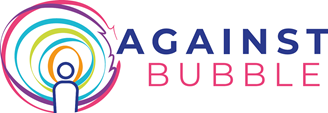 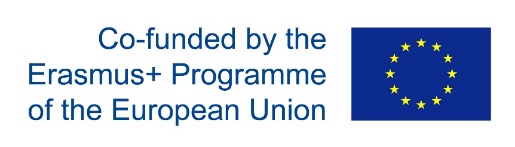 ΕΤΑΙΡΟΙ TOY ΠΡΟΓΡΑΜΜΑΤΟΣ
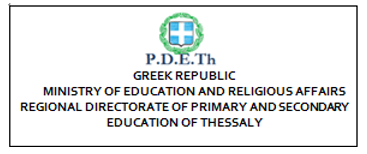 Instituto Comprensivo Peruzia ,
      Ιταλία, Ινστιτούτο Συμπεριληπτικής Εκπαίδευσης στην Περούτζια 

Agrupamento de Escolas Ferreira de Castro, 
      Πορτογαλία,  Συγκρότημα Σχολείων Ferreira de Castro

 Associazione COAT – Centro Orientamento Ausili Tecnologici Onlus , 
       Ιταλία, Κέντρο Προσανατολισμού Τεχνολογικής Βοήθειας 

Giunti O.S. Psychometrics SRL, 
      Ιταλία, Εκδοτικός Οίκος Ψυχοδιαγνωστικών εργαλείων με έδρα τη Φλωρεντία.
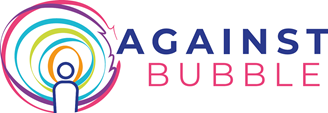 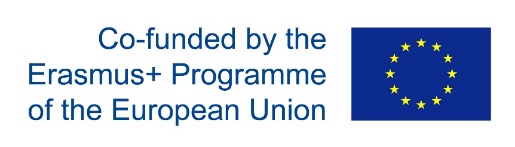 ΓΕΝΙΚΟ ΠΛΑΙΣΙΟ ΤΟΥ ΠΡΟΓΡΑΜΜΑΤΟΣ
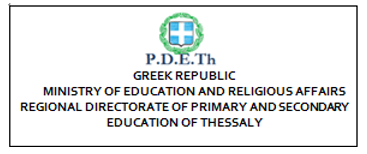 Το φαινόμενο του εκφοβισμού 

Ο εκφοβισμός αποτελεί ένα φαινόμενο που στη σημερινή σχολική πραγματικότητα έχει λάβει ανησυχητικές διαστάσεις

Πολλές μελέτες έχουν γίνει για τη δυναμική του και τις πολυάριθμες επιπτώσεις που έχει στους  μαθητές.

Εκφοβισμός ή θυματοποίηση: Είναι μια ειδική μορφή επιθετικής συμπεριφοράς η οποία (1) αποσκοπεί στην πρόκληση βλάβης ή ενόχλησης (2) έχει επαναληπτικότητα και (3) χαρακτηρίζεται από ανισορροπία ισχύος ανάμεσα στον ισχυρό που επιτίθεται και στον αδύναμο που υφίσταται την επίθεση (Nansel et al, 2001)
   
Ένα άτομο υφίσταται εκφοβισμό όταν εκτίθεται, επανειλημμένα και με την πάροδο του χρόνου, σε αρνητικές ενέργειες με τις οποίες κάποιος/κάποιοι επιδιώκουν να του προκαλέσουν εσκεμμένα τραυματισμό ή δυσφορία (Olweus, 1973b)

Εκφοβισμός δεν υφίσταται όταν δύο άτομα με την ίδια δύναμη (σωματική ή ψυχολογική) μάχονται ή διαπληκτίζονται αλλά προϋποθέτει μια ασύμμετρη σχέση δύναμης: Το άτομο που εκτίθεται στις αρνητικές ενέργειες δυσκολεύεται να υπερασπιστεί τον εαυτό του ενάντια στον παρενοχλητή ή τους παρενοχλητές (Rosen et al, 2017).
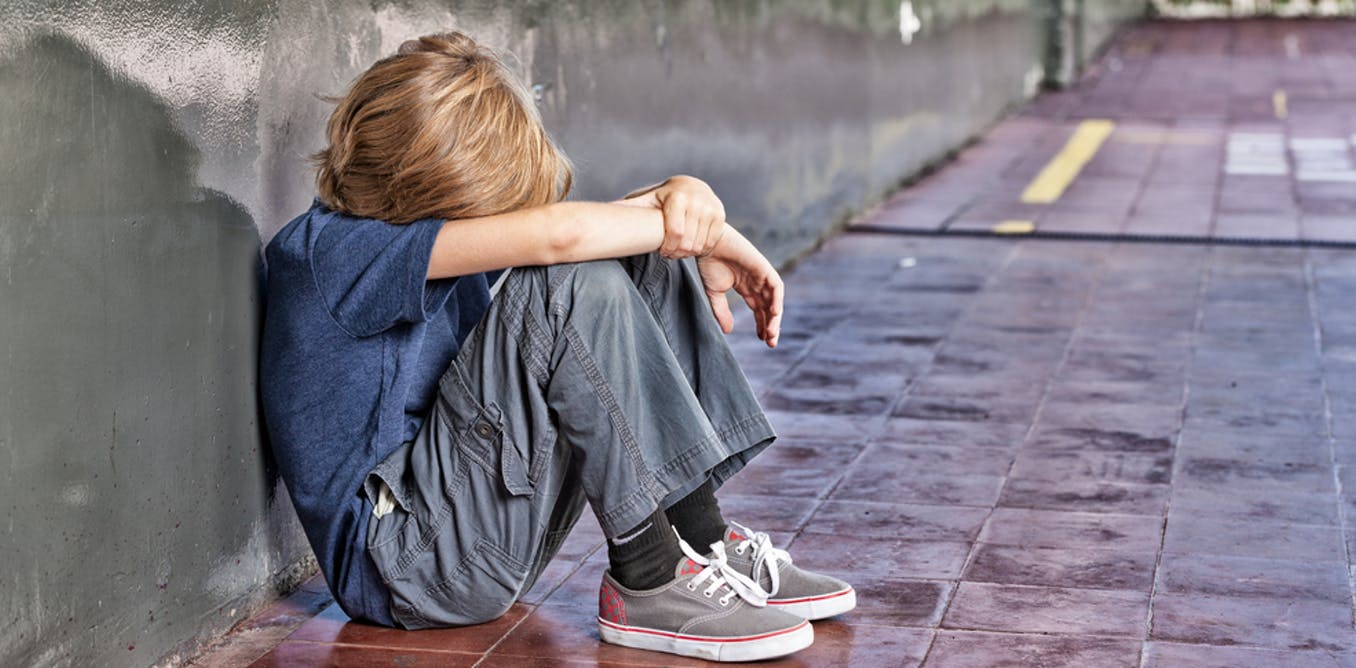 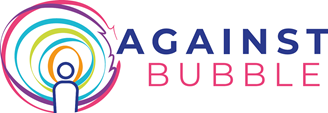 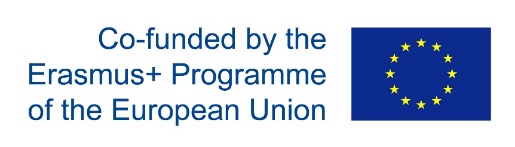 ΓΕΝΙΚΟ ΠΛΑΙΣΙΟ ΤΟΥ ΠΡΟΓΡΑΜΜΑΤΟΣ
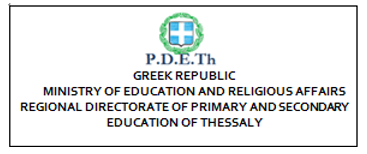 Το φαινόμενο του εκφοβισμού 
 

Οι τρεις τύποι εκφοβισμού που μπορούν να βιώσουν οι μαθητές είναι ο άμεσος εκφοβισμός, ο έμμεσος εκφοβισμός και ο εκφοβισμός στον κυβερνοχώρο. 

 Ο άμεσος εκφοβισμός είναι ένας συνδυασμός λεκτικού (προφορικά σχόλια ή γραπτές πληροφορίες συναισθηματικά επιβλαβείς για τον μαθητή – στόχο) και φυσικού εκφοβισμού (σωματική βλάβη/ καταστροφή των περιουσιακών στοιχείων). 

Ο έμμεσος εκφοβισμός είναι κυρίως λεκτικός και παρατηρείται συχνά στα σχολεία (π.χ. διάδοση ψευδών πληροφοριών για έναν άλλο μαθητή με σκοπό την ταπείνωσή του).

Ο εκφοβισμός στον κυβερνοχώρο αφορά μαθητές που χρησιμοποιούν email ή πλατφόρμες κοινωνικών μέσων (Facebook, Instagram, Twitter κ.α) για να δημοσιοποιήσουν πληροφορίες επιβλαβείς για άλλον μαθητή (φωτογραφίες ιδιωτικές, βίντεο κα) χωρίς τη συγκατάθεσή του. 

Σύμφωνα με έρευνες, το 15,5% των μαθητών Λυκείου και το 24% των μαθητών Γυμνασίου υφίστανται εκφοβισμό στον κυβερνοχώρο (Centers for Disease Control , 2015).
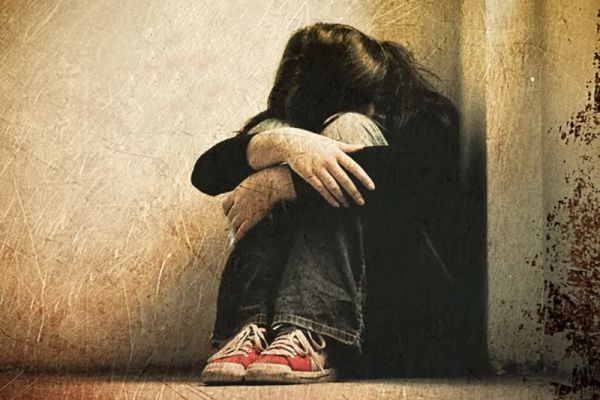 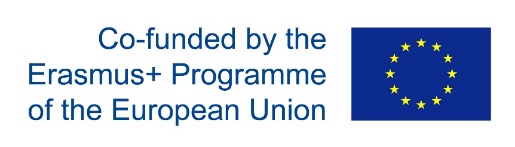 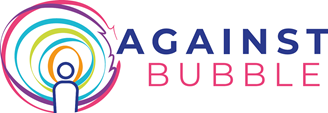 ΓΕΝΙΚΟ ΠΛΑΙΣΙΟ ΤΟΥ ΠΡΟΓΡΑΜΜΑΤΟΣ
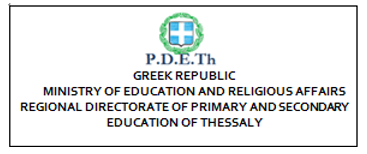 Το φαινόμενο του εκφοβισμού 
 
Το φαινόμενο αυτό είναι δύσκολο να ελεγχθεί και να προληφθεί, γιατί πολύ συχνά οι μαθητές αποφεύγουν να αναφέρουν τα επεισόδια εκφοβισμού που αντιμετωπίζουν φοβούμενοι τις αντιδράσεις και τις πιθανές επιπτώσεις σε κοινωνικό επίπεδο. 

Ενώ ο εκφοβισμός είναι καταστροφικός και επίμονος, μπορεί επίσης να είναι ύπουλος ώστε οι εκπαιδευτικοί να μην τον αντιλαμβάνονται (Rosen et al., 2016)

 Δεδομένου ότι ο εκφοβισμός μπορεί να οδηγήσει σε μακροχρόνια ψυχολογικά, συναισθηματικά και σωματικά προβλήματα, είναι σημαντικό οι εκπαιδευτικοί να αναγνωρίσουν τα σημάδια του εκφοβισμού και τους τρόπους καταπολέμησής του (το 24% των μαθητών της έκτης δημοτικού έχει υποστεί εκφοβισμό σύμφωνα με το National Center for Educational Statistics).

Ειδική Εκπαίδευση: καθώς η έννοια των χωριστών σχολείων και τάξεων αμφισβητείται ως προς την αποτελεσματικότητά της για τους μαθητές με αναπηρία, προωθείται η ένταξή τους στις τάξεις γενικής εκπαίδευσης, προκειμένου μέσω των σχέσεων με τους συμμαθητές τους και της αλληλεπίδρασης με ομότιμους να αναπτύξουν ικανοποιητικές κοινωνικές δεξιότητες (Asher και Coie, 1990).  

Ωστόσο, οι μαθητές με αναπηρία υφίστανται υψηλότερα ποσοστά εκφοβισμού σε σχέση με τους μαθητές χωρίς αναπηρία (10% προς μαθητές χωρίς ιδιαιτερότητα/ αναπηρία, 16% - 21% προς τους μαθητές με ιδιαιτερότητα/ αναπηρία, σύμφωνα με τους Rosen P. et al, 2009).
ΓΕΝΙΚΟ ΠΛΑΙΣΙΟ ΤΟΥ ΠΡΟΓΡΑΜΜΑΤΟΣ
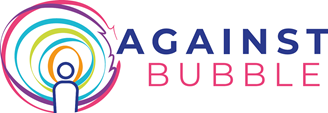 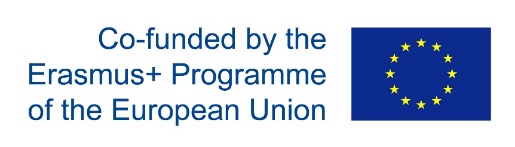 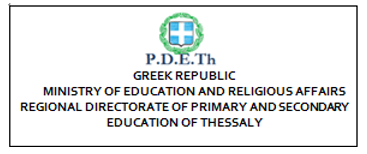 Παιδιά με ASD και εκφοβισμός 

Η διαχείριση συμπεριφορών εκφοβισμού είναι ιδιαίτερα δύσκολη για τα παιδιά με διαταραχή στο φάσμα του αυτισμού (Autism Spectrum Disorder or ASD), εφόσον δε διαθέτουν τα κατάλληλα εργαλεία για να τις αναγνωρίσουν αλλά και λόγω της έλλειψης ενός οργανωμένου υποστηρικτικού κοινωνικού δικτύου. 

Οι λίγες μελέτες που υπάρχουν πάνω στο συγκεκριμένο θέμα δείχνουν ότι οι ιδιαιτερότητες αυτών των παιδιών τα καθιστούν ιδανικά θύματα, έτσι ώστε, σε σύγκριση με τους άλλους μαθητές, να έχουν τετραπλάσιες πιθανότητες να υποστούν εκφοβισμό στο σχολικό περιβάλλον (Rose et al, 2009, 2015).
 
Όλο και περισσότερες ευρωπαϊκές χώρες προσπαθούν να υιοθετήσουν μια ενταξιακή εκπαιδευτική πολιτική, αλλά για να συμβεί αυτό θα πρέπει να πρώτα να δημιουργήσουν ένα περιβάλλον ασφαλές και κατάλληλο να ικανοποιήσει τις ανάγκες όλων.
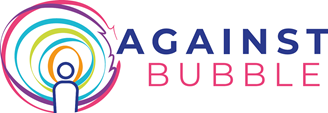 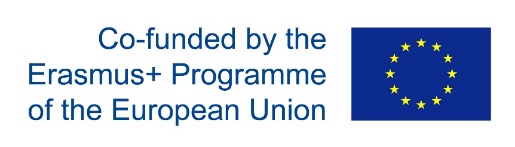 ΣΤΟΧΟΙ ΤΟΥ ΠΡΟΓΡΑΜΜΑΤΟΣ
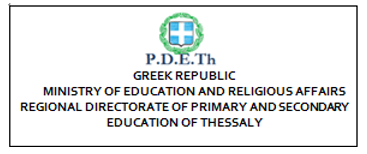 Να λειτουργήσει προληπτικά αλλά και θεραπευτικά στις περιπτώσεις εκφοβισμού προς μαθητές 10-14 ετών με Διαταραχή Αυτιστικού Φάσματος (ASD) – κυρίως υψηλής λειτουργικότητας

Να εντάξει τους μαθητές με διαταραχή στο φάσμα του αυτισμού στο σχολικό περιβάλλον αλλά και στο ευρύτερο κοινωνικό, περιορίζοντας τα επεισόδια εκφοβισμού, των οποίων συχνά γίνεται αποδέκτης αυτή η ευάλωτη ομάδα

Να εμπλέξει τους κύριους παράγοντες που πλαισιώνουν τη σχολική αλλά και οικογενειακή ζωή των παιδιών με ASD (Technical and Auxiliary Staff, Students, Parents and Teachers) προκειμένου να επιτευχθεί η σχολική και κοινωνική ένταξή τους 

Να διευρύνει τα αποτελέσματα του συγκεκριμένου προγράμματος συμπεριλαμβάνοντας όχι μόνο τους μαθητές με αυτισμό υψηλής λειτουργικότητας αλλά και όλους τους μαθητές που για διαφορετικούς λόγους (κοινωνικούς, πολιτιστικούς ή άλλους) αποτελούν τα καθημερινά θύματα του εκφοβισμού
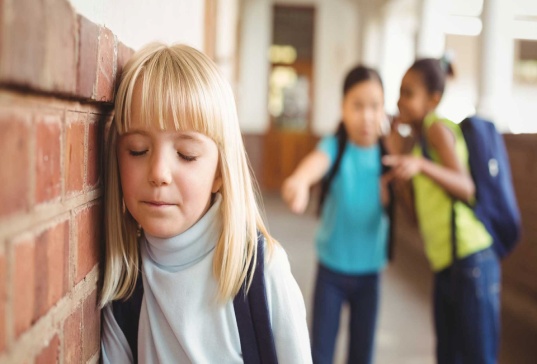 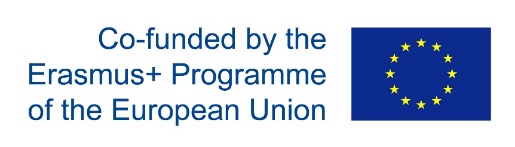 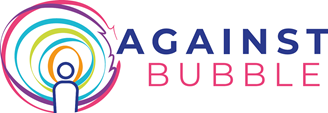 ΜΕΣΑ ΕΠΙΤΕΥΞΗΣ ΣΤΟΧΩΝ
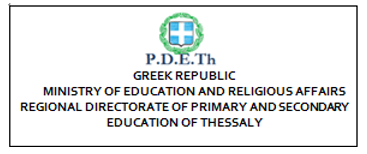 Διερεύνηση των αναγκών με χρήση ειδικά δομημένων ερωτηματολογίων για τους μαθητές, τους γονείς, τους εκπαιδευτικούς και το ειδικό εκπαιδευτικό προσωπικό
 
Δημιουργία Εργαλειοθήκης για την ανίχνευση και διάγνωση του εκφοβισμού και τη συνακόλουθη θεραπευτική παρέμβαση 

Δημιουργία καλών πρακτικών που δύνανται να υιοθετηθούν από τις ευρωπαϊκές χώρες και που κατάλληλα αναθεωρημένες και προσαρμοσμένες μπορούν να αξιοποιηθούν για την καταπολέμηση των διάφορων τύπων διακρίσεων που ανακύπτουν

Εκπαιδευτικές Δραστηριότητες: μέθοδοι διδασκαλίας που βασίζονται στην ενεργό συμμετοχή όλων των εμπλεκομένων & στη δραματοποίηση (μέθοδος Gestalt)

Δημιουργία οδηγού: συγγραφή στα αγγλικά ενός οδηγού με πληροφορίες για τον εκφοβισμό στις εταιρικές χώρες και μετάφρασή του στα ελληνικά
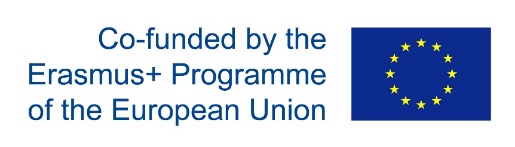 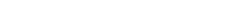 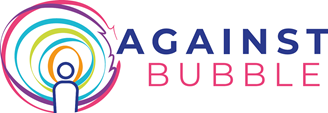 ΠΑΡΑΓΩΓΑ ΕΡΓΑ
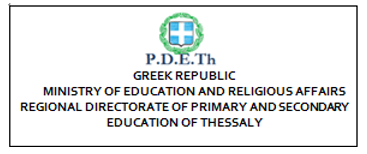 1ο ΕΡΓΟ: ΑΝΑΛΥΣΗ ΑΝΑΓΚΩΝ & ΕΡΕΥΝΑ ΠΕΔΙΟΥ 

Διεξαγωγή έρευνας αναφορικά με τις θεωρίες, τις πρακτικές και τις πολιτικές που εφαρμόζονται στη χώρα μας για την αντιμετώπιση του εκφοβισμού

Διανομή ερωτηματολογίων για τη διερεύνηση των αναγκών, γνώσεων & εμπειριών αναφορικά με τον εκφοβισμό προς τα παιδιά με ASD  απευθυνόμενα στους:
  
       α) εκπαιδευτικούς

       β) βοηθητικό προσωπικό

       γ) γονείς

       δ) μαθητές
                                              
Συγγραφή διεθνικής μελέτης με αξιοποίηση όλων των παραπάνω στοιχείων της έρευνας και με εξαγωγή συμπερασμάτων ενδεικτικών της τοποθέτησης των εμπλεκομένων στο ζήτημα του εκφοβισμού προς τους μαθητές με ASD, βάσει των στατιστικών στοιχείων
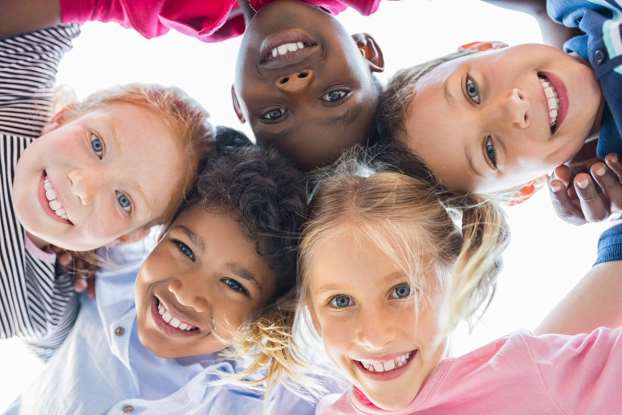 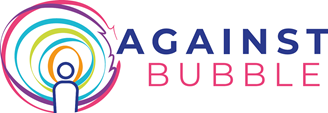 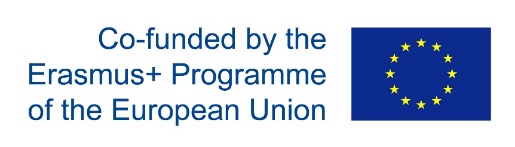 ΠΑΡΑΓΩΓΑ ΕΡΓΑ
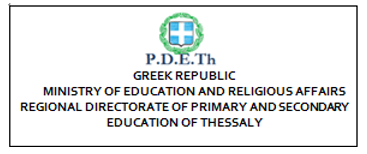 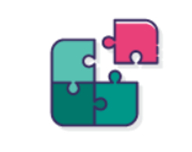 2ο ΕΡΓΟ: TRAINING COURSE MATERIALS

 Educational Activities: Σεμινάριο κατάρτισης: 

Προσανατολίζεται αρχικά στην ευαισθητοποίηση, ενημέρωση και εκπαίδευση όλων των εμπλεκομένων, επειδή οι εκπαιδευτικές εμπειρίες σχετικά με τον εκφοβισμό και τον κυβερνο -εκφοβισμό στις διάφορες εταιρικές χώρες μπορεί να είναι πολύ διαφορετικές (1η Ενότητα/ το σύνολο των μαθητών και αυτών με αυτισμό υψηλής λειτουργικότητας/Asperger’s & γονείς, εκπαιδευτικοί και σχολικό προσωπικό) 

Διαφοροποιείται στη συνέχεια σε επιμέρους ενότητες, σεβόμενο τον ρόλο του κάθε εμπλεκομένου (Ενότητα 2/ γονείς, Ενότητα 3/ εκπαιδευτικοί και Ενότητα 4/ προσωπικό του σχολείου)

Μετά από μια σύντομη θεωρητική εισαγωγή, θα προτιμηθεί η βιωματική και διαδραστική μάθηση, παρέχοντας κατευθυντήριες γραμμές και συγκεκριμένα παραδείγματα
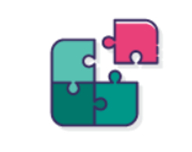 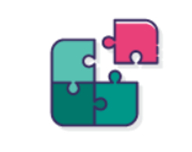 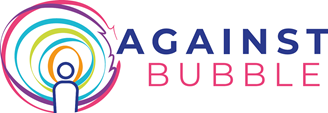 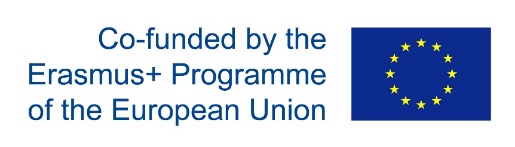 ΠΑΡΑΓΩΓΑ ΕΡΓΑ
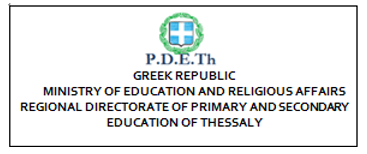 2ο ΕΡΓΟ: TRAINING COURSE MATERIALS

Educational Activities: Σεμινάριο κατάρτισης: 

Ικανότητες/ Αποτελέσματα: Ενότητα 1       

Να είναι σε θέση ο εμπλεκόμενος (μαθητής, γονέας, εκπαιδευτικός, προσωπικό) να παρατηρήσει μια κατάσταση και να την αναλύσει

Να είναι σε θέση να μεταφέρει στο σύνολο της σχολικής κοινότητας τις σκέψεις του με τον κατάλληλο τρόπο, να μοιράζεται τις ιδέες του και να συνεργάζεται με τους άλλους

Να διαμορφωθεί ένα πρωτόκολλο για κατάσταση έκτακτης ανάγκης (ορισμός της ομάδας, ανάλυση της υπόθεσης, ενέργειες προώθησης σε διαφορετικά πλαίσια)
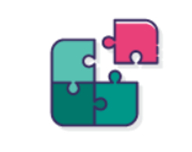 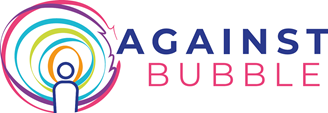 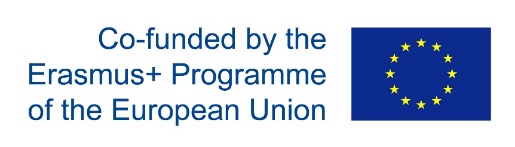 ΠΑΡΑΓΩΓΑ ΕΡΓΑ
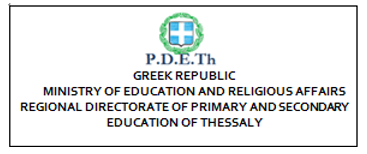 2ο ΕΡΓΟ: TRAINING COURSE MATERIALS

Educational Activities: Σεμινάριο κατάρτισης: 

Ικανότητες/ Αποτελέσματα: Ενότητα 2      

ΓΟΝΕΙΣ

Να είναι σε θέση να παρατηρήσουν μια κατάσταση και να την αναλύσουν

Να εντοπίσουν/ προσλάβουν σημάδια και συμπεριφορές αγωνίας στο παιδί τους και να ενεργοποιήσουν μια διαδικασία παρέμβασης στο δίκτυο που έχει διαμορφωθεί
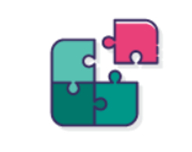 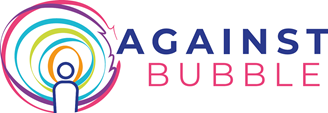 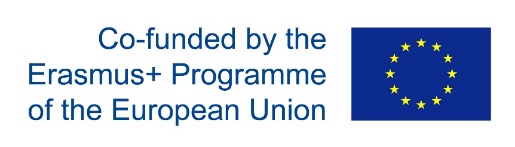 ΠΑΡΑΓΩΓΑ ΕΡΓΑ
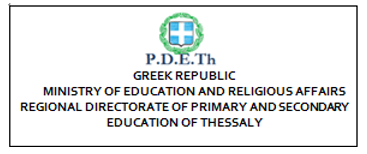 2ο ΕΡΓΟ: TRAINING COURSE MATERIALS

Educational Activities: Σεμινάριο κατάρτισης: 

Ικανότητες/ Αποτελέσματα: Ενότητα 2      

ΕΚΠΑΙΔΕΥΤΙΚΟΙ/ ΒΟΗΘΗΤΙΚΟ ΠΡΟΣΩΠΙΚΟ


Να δημιουργήσουν ένα θετικό κλίμα στην τάξη

Προώθηση των κοινωνικο-συναισθηματικών δεξιοτήτων των μαθητών

Να είναι σε θέση να παρατηρήσουν μια κατάσταση,  να την αναλύσουν, να εντοπίσουν σημάδια και συμπεριφορές αγωνίας στο μαθητή που υφίσταται εκφοβισμό και να ενεργοποιήσουν την κατάλληλη διαδικασία παρέμβασης
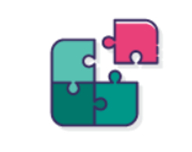 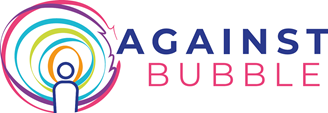 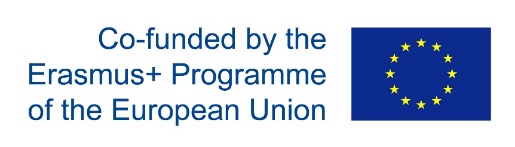 ΠΑΡΑΓΩΓΑ ΕΡΓΑ
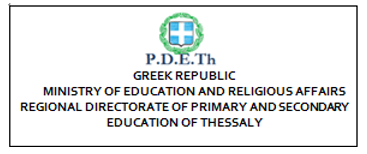 3ο ΕΡΓΟ: Against Bubble Tool Kit
      Δημιουργία Εργαλειοθήκης για την ανίχνευση, διάγνωση του εκφοβισμού και τη σχετική θεραπευτική παρέμβαση (ερωτηματολόγια, βίντεο κα)
 
4ο ΕΡΓΟ: Pedagogical Model
       Δημιουργία καλών πρακτικών που εφαρμόζονται επιτυχώς σε ευρωπαϊκές χώρες για την καταπολέμηση των διακρίσεων και την ένταξη όλων των μαθητών στο σχολικό και ευρύτερο κοινωνικό πλαίσιο (project διαρθρωμένο σε 12 ώρες)
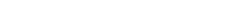 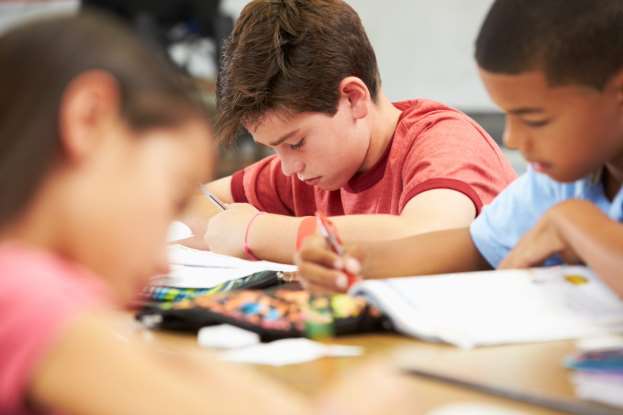 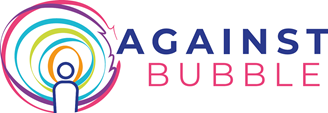 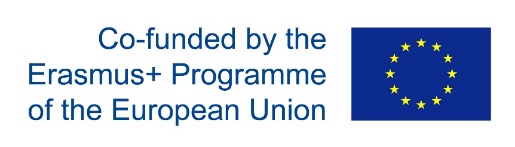 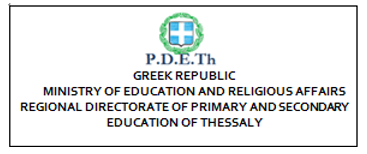 ΒΙΒΛΙΟΓΡΑΦΙΑ



1. Centers for Disease Control and Prevention Sexually Transmitted Disease Treatment Guidelines, (2015), Workowski, K.,  Berman, S.

2. National Center for Educational Statistics, https://nces.ed.gov

3. Nansel, T, Overpeck, M., Pilia, R., June Ruan, W., Simon-Morton, B., Scheidt, P., (2001), “Bullying Behaviors Among US Youth: Prevalence and Association With Psychosocial Adjustment”, American Medical Association, https://jamanetwork.com/ on 04/23/2021
4. Olweus, D., (1973b), “Personality and aggression.” In J. K. Cole and D. D. Jensen (Eds.), Nebraska 
symposium on motivation, 1972 (Vol. 20, pp. 261–321 ). Lincoln: University of Nebraska Press.

5.  Rosen, L., DeOrnellas, K., Scott, S., (2016), “Teachers’ Perceptions of Bullying: A Focus Group Approach”, 
Tailor & Francis online, https://doi.org/10.1080/15388220.2015.1124340 

6.  Rosen, L., DeOrnellas, K., Scott, S., (2017), Bullying in School: Perspectives from School Staff, Students, 
and Parents,  Springer Publishing Company, LLC 

7. Rosen, P., Milich, R., Harris M. , (2009), “Why’s everybody always picking out on me? Social cognition, emotiion regulation, and chronic peer victimization in children” in Bullying, Rejection, and Peer, Victimization A Social Cognitive Neuroscience Perspective, Springer Publishing Company, LLC
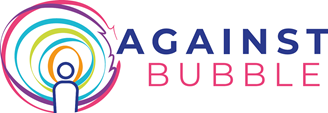 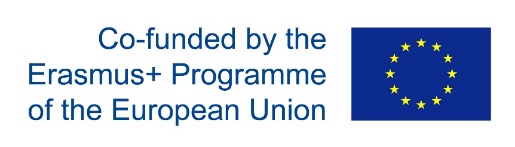 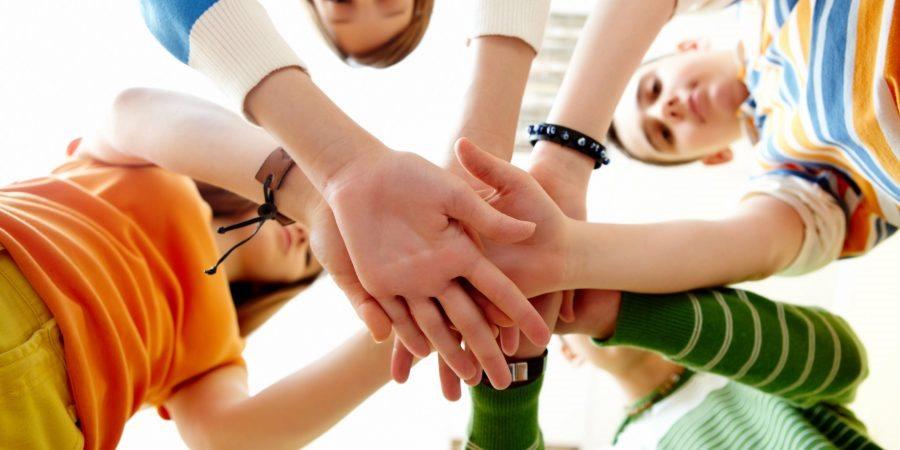 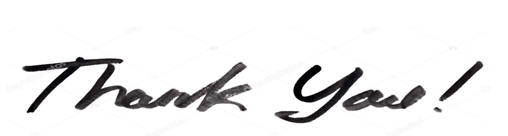 THANK YOU
Χατζοπούλου Ιωάννα
Εκπαιδευτικός ΠΕ02, ΜΒΑ & Master Ψυχικής Υγείας, Διοικητική Υπάλληλος της ΠΔΕ Θεσσαλίας, Υπεύθυνη Ευρωπαϊκών Προγραμμάτων ΠΔΕ Θεσσαλίας
Ξεσφιγκούλη Δήμητρα
Εκπαιδευτικός ΠΕ70, Διδάκτωρ ΠΤΔΕ Πανεπιστημίου Θεσσαλίας, Συντονίστρια  Ευρωπαϊκών  Προγραμμάτων